Система электронного документооборота исполнительных органов государственной власти Республики Бурятия
конкурс региональной и муниципальной информатизации  «ПРОФ-IТ»
1
Предпосылки создания СЭД
Отсутствие единой системы, обработка документов в бумажной форме
В некоторых органах власти СЭД отсутствовали
Существующие  системы:
морально устарели и разрозненны
позволяли только регистрировать документ и вводить по нему поручения без полноценной обработки в электронном виде
В системах отсутствовали:
электронное хранилище документов
уведомления исполнителя о поступивших документах
электронное согласование проектов документов
возможность организовать учет, контроль и мониторинг исполнения поручений и задач по документам
средства защиты информации
поддержка Системы МЭДО
2
Краткое описание проекта
СЭД ИОГВ РБ – внутренняя информационная система органов исполнительной власти, предназначенная для комплексной автоматизации работы с электронными документами
СЭД обеспечивает:
ввод документов с бумажных и электронных носителей;
хранение электронных документов;
доступ пользователей к электронным документам;
получение, обработку и доставку электронных документов;
согласование проектов документов;
контроль исполнения поручений по документам;
защиту информации от несанкционированного доступа;
перенос в архив и обработку архивных документов.
3
Цели проекта
Построение целостной информационной инфраструктуры, охватывающей все ИОГВ РБ, органы местного самоуправления и организации, подключаемые к СЭД
Придание юридической значимости электронным документам
Создание единого централизованного хранилища электронных документов (как оперативного, так и архивного)
Комплексная автоматизация внутренних процессов управления электронными документами
Организация эффективного межведомственного информационного взаимодействия ИОГВ РБ как между собой, так и с федеральными ОИВ (в том числе через Систему МЭДО)
4
Процессы, автоматизированные СЭД
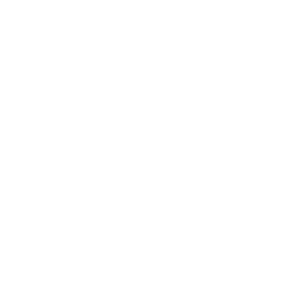 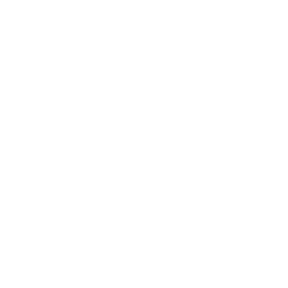 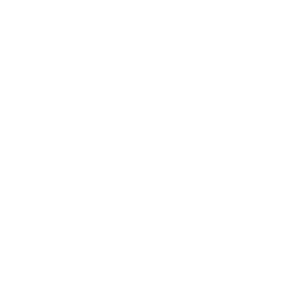 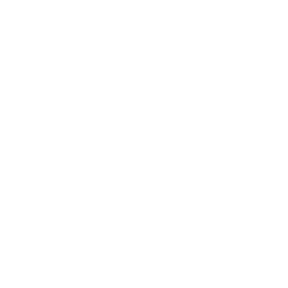 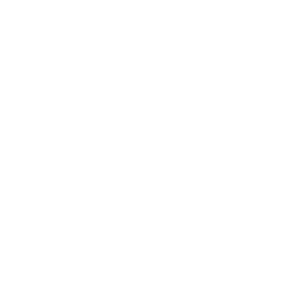 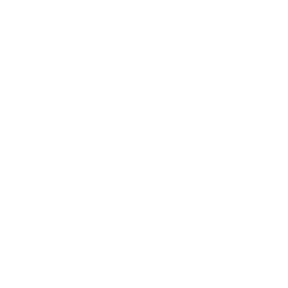 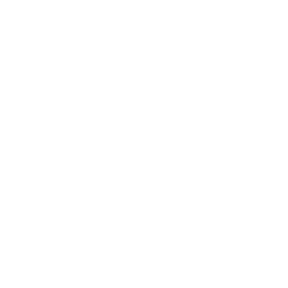 применение средств электронной подписи для защиты информации документов и для придания им юридической значимости
подготовка, согласование, подписание, регистрация проектов исходящих, внутренних документов и договоров
формирование форм оперативной отчетности по документообороту и исполнению поручений
регистрация документов, автоматическое формирование номера, создание связей между документами
рассмотрение входящих документов, формирование поручений и контроль их исполнения
Взаимодействие с Федеральной системой МЭДО
контроль за исполнением нормативных актов Главы Республики, документов от Президента РФ и федеральных органов власти РФ
списание документов в дела и передача на архивное хранение
создание электронного хранилища документов с возможностью поиска
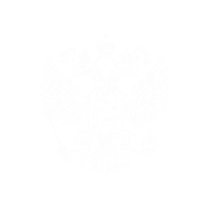 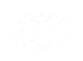 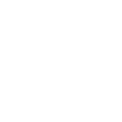 Взаимодействие с ПС «Архивное дело»
5
Рабочее место сотрудника
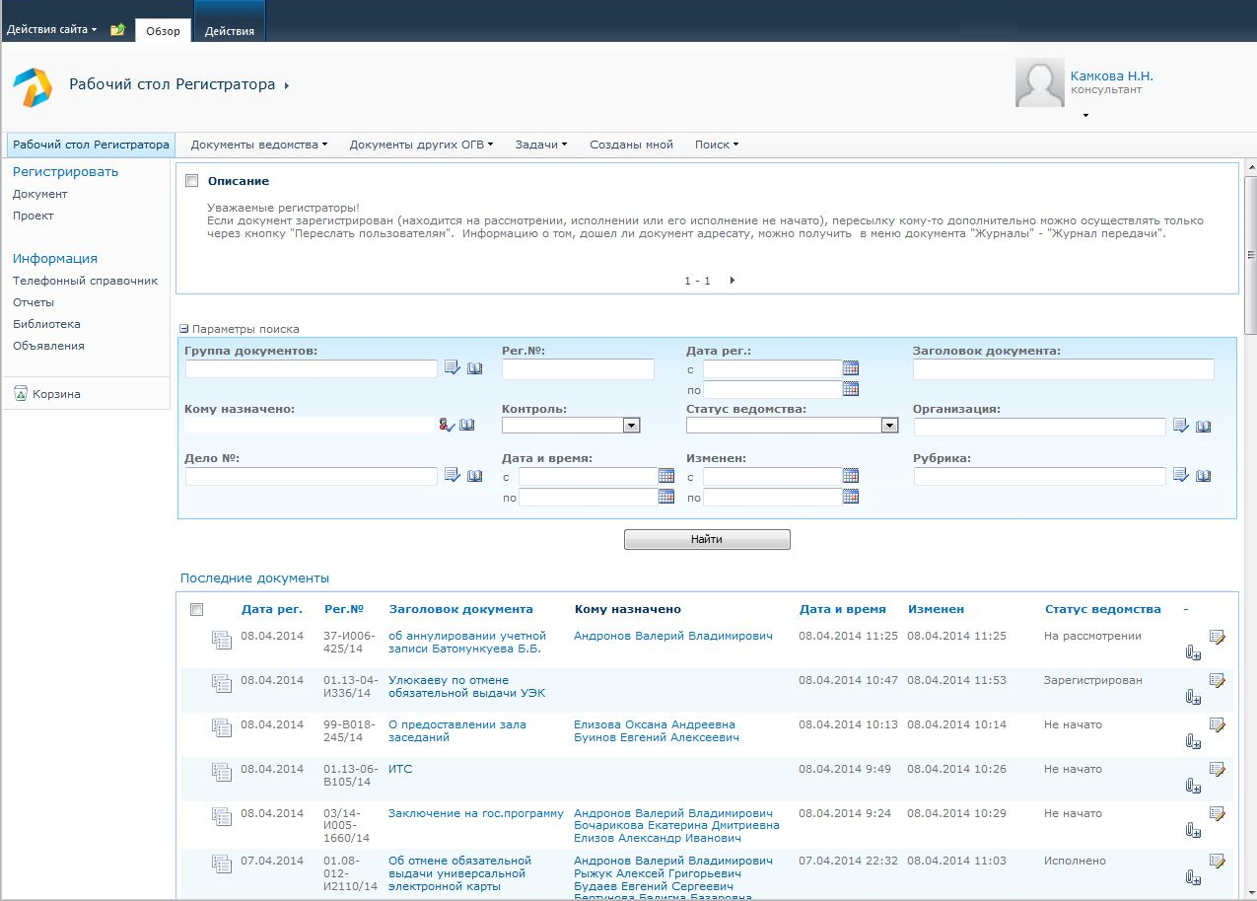 6
Регистрационная карточка документа
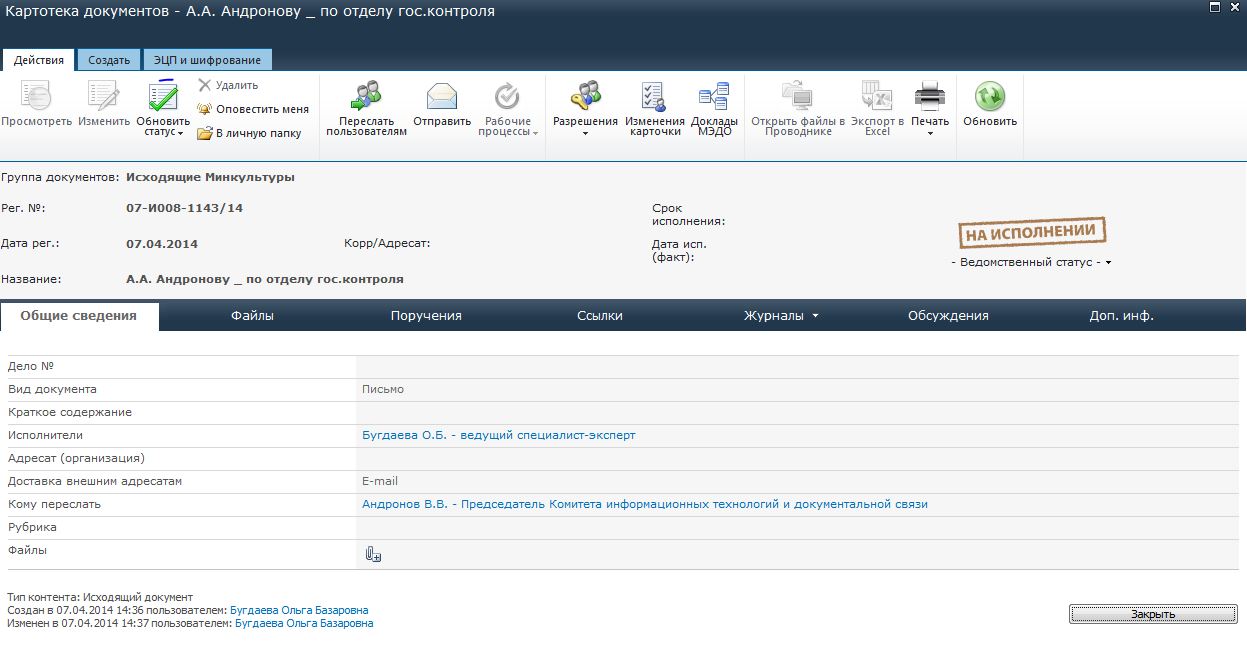 7
Карточка поручения
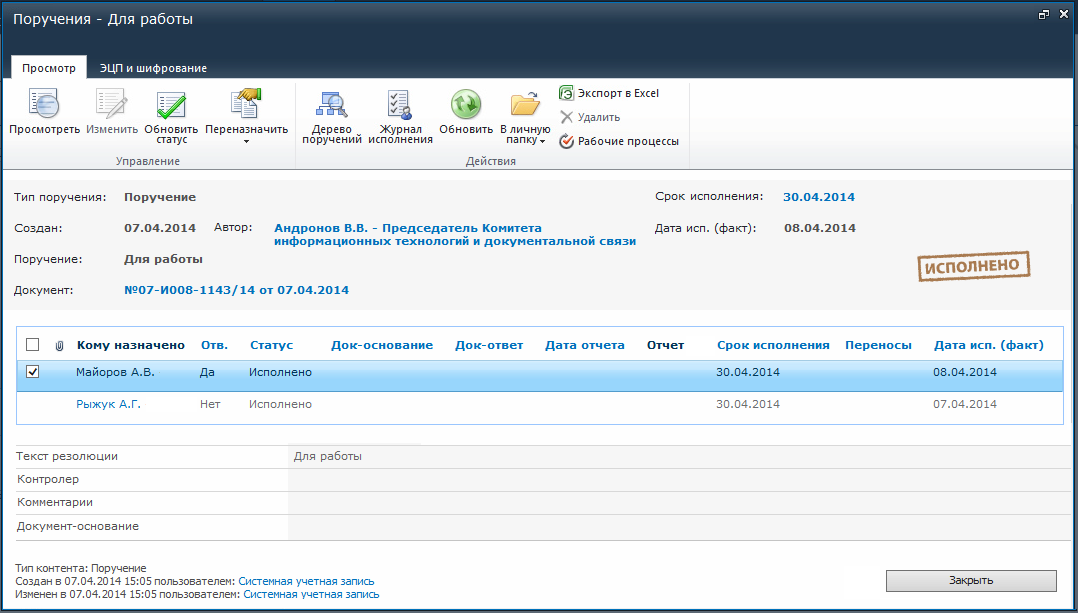 8
Дерево поручений по документу
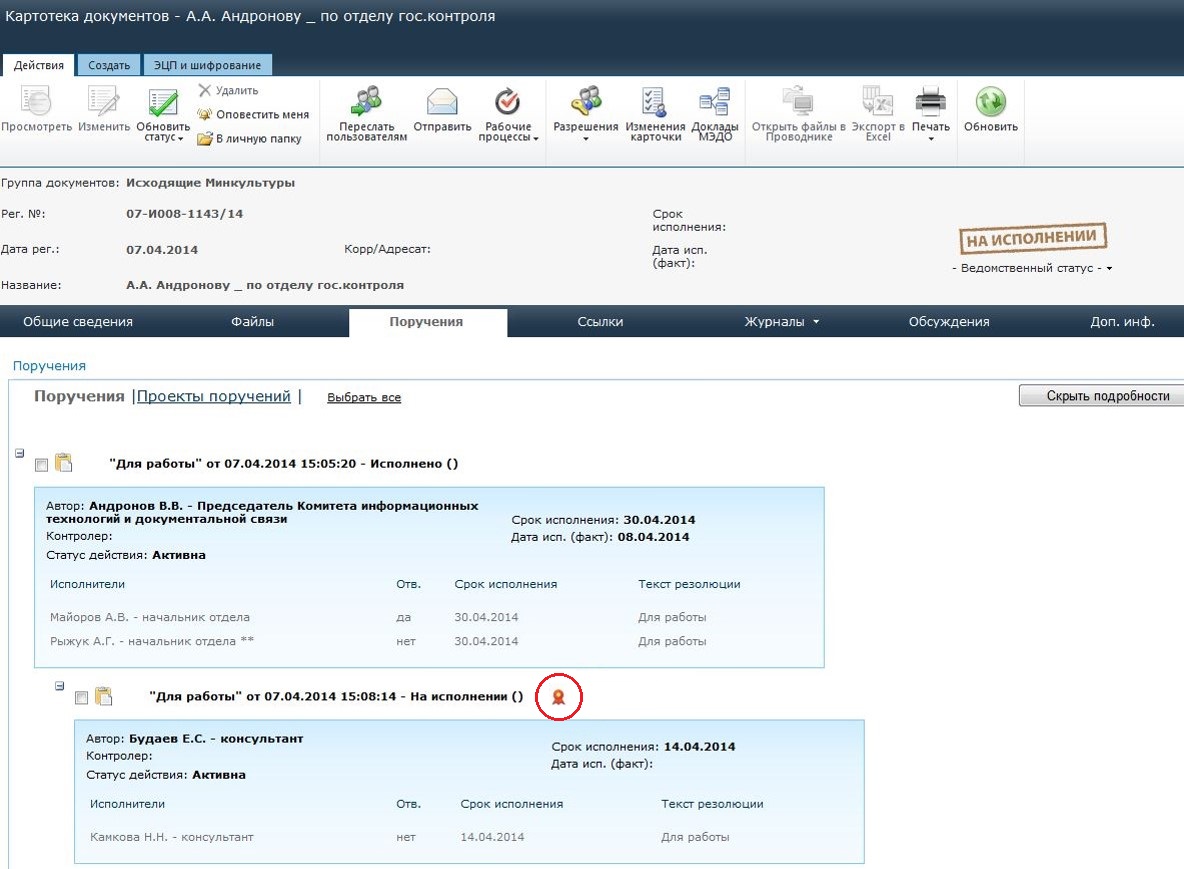 9
Рабочее место руководителя на iPad (приложение iEOS)
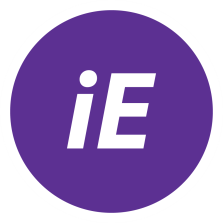 Предназначено для руководителя, который находится вне локальной сети организации, позволяет ему работать на мобильном устройстве iPad с документами СЭД
Приложение используется для:
получения электронных документов, направленных из СЭД на рассмотрение, исполнение, согласование или подпись
наложения на документы резолюций, виз, подписей с применением электронной подписи
нанесения на документы текстовых, графических и звуковых пометок и замечаний
отправки документов с результатами рассмотрения, визирования, подписания обратно в СЭД ИОГВ РБ
ввод отчетов по исполненным поручениям и отправка их в СЭД
10
Рабочее место руководителя на iPad (приложение iEOS)
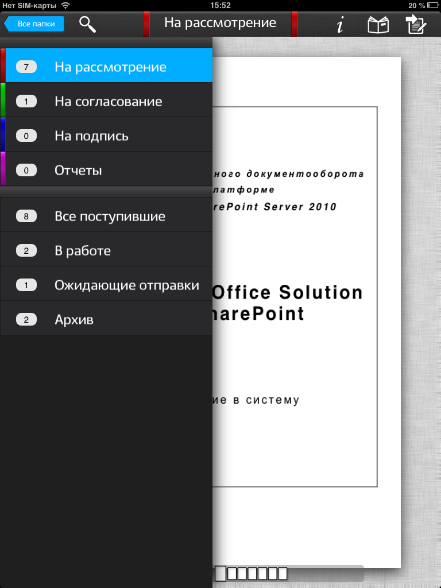 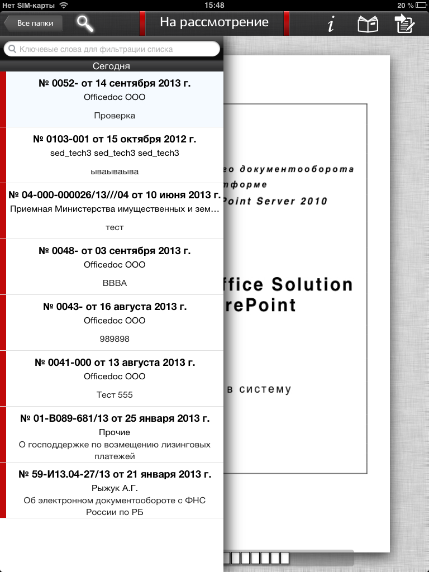 11
Рабочее место руководителя на iPad (приложение iEOS)
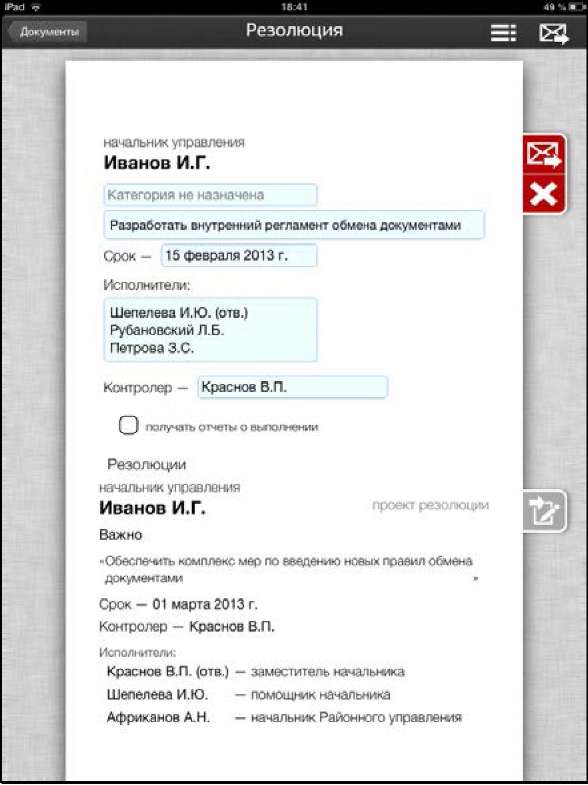 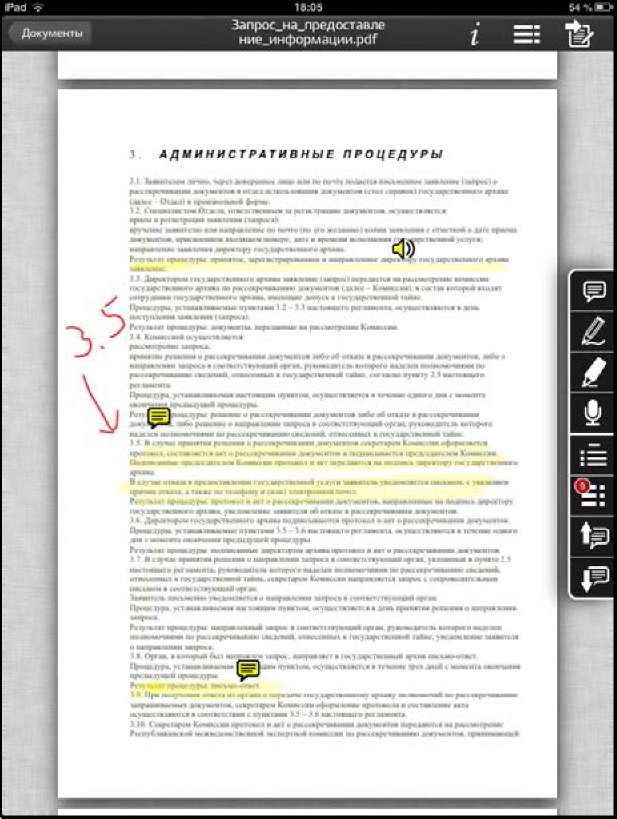 12
Электронная подпись в СЭД ИОГВ РБ
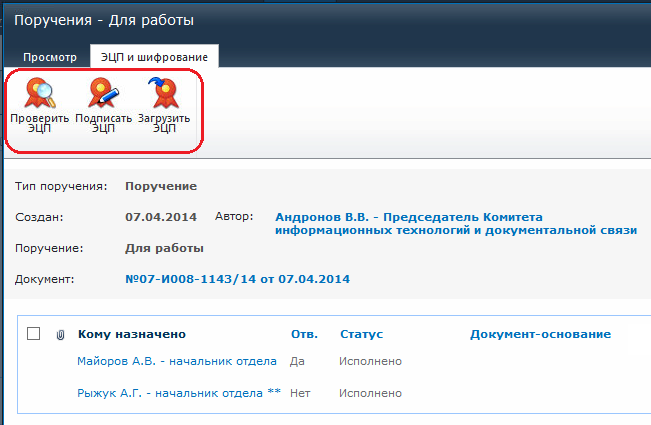 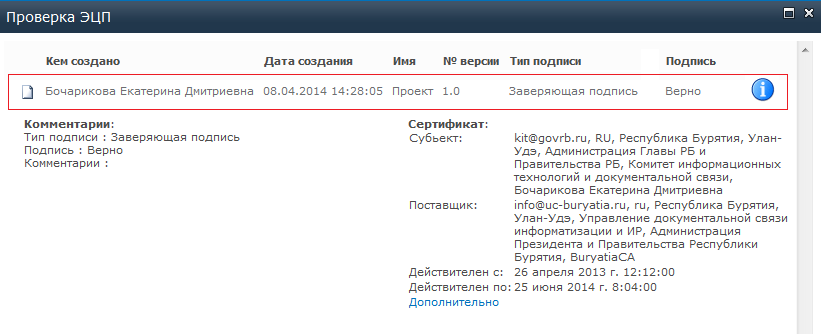 13
Возможные пути реализации проекта
Разработчик СЭД ИОГВ РБ – ООО «Электронные офисные системы (Проектирование и внедрение) г. Москва
Заказные решения
Собственные разработки
Платформенные решения
Достоинства платформенных решений:
высока степень адаптируемости к процессам заказчика
относительно короткие сроки реализации (по сравнению с заказными системами)
существуют гибкие средства настройки системы в соответствии с требованиями заказчика
относительно невысока стоимость реализации проекта
прогнозируемы сроки и время реализации проекта
результат предсказуем
система постоянно может развиваться
не существует зависимости от конкретного подрядчика при внедрении и сопровождении
существует гарантия вложенных инвестиций
14
Итоги реализации проекта
В СЭД ИОГВ работают:
Развернуто 1700 рабочих мест, в т.ч.:
31 исполнительный орган государственной власти Республики Бурятия
26 органов местного самоуправления в Республике Бурятия
Многофункциональный центр Республики Бурятия
59 рабочих мест регистраторов
10 рабочих мест контролеров
33 рабочих места для руководителя
1598 рабочих мест пользователей
15
Спасибо за внимание!